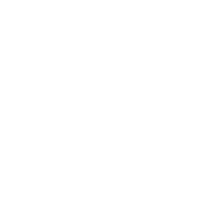 Project review
LOGO
FREE  POWERPOINT
TEMPLATES
Insert the Subtitle of Your Presentation
Report ：freeppt7.com
XX.XX.20XX
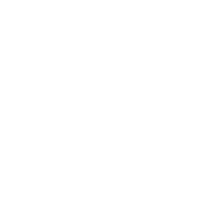 CONTENTS
PART FOUR
PART THREE
PART ONE
PART TWO
PUT YOUR TEXT HERE
PUT YOUR TEXT HERE
PUT YOUR TEXT HERE
PUT YOUR TEXT HERE
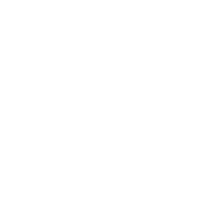 Add title text
Add title text
PUT YOUR TEXT HERE
Click here to add content, content to match the title.
Click here to add content, content to match the title.
PART 01
2022
2024
2021
2023
Add title text
Add title text
Click here to add content, content to match the title.
Click here to add content, content to match the title.
PUT YOUR TITLE HERE
Click here to add text content, such as keywords, some brief introductions, etc.

Click here to add text content, such as keywords, some brief introductions, etc.

Click here to add text content, such as keywords, some brief introductions, etc.
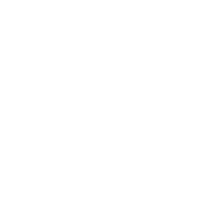 PUT YOUR TEXT HERE
PART 01
Add title text
Add title text
Add title text
Add title text
Click here to add content, content to match the title.
Click here to add content, content to match the title.
Click here to add content, content to match the title.
Click here to add content, content to match the title.
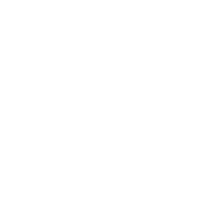 PUT YOUR TEXT HERE
PART 01
Add title text
Click here to add content, content to match the title.
Add title text
Click here to add content, content to match the title.
Add title text
Click here to add content, content to match the title.
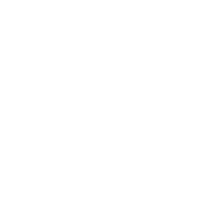 PUT YOUR TEXT HERE
PART 01
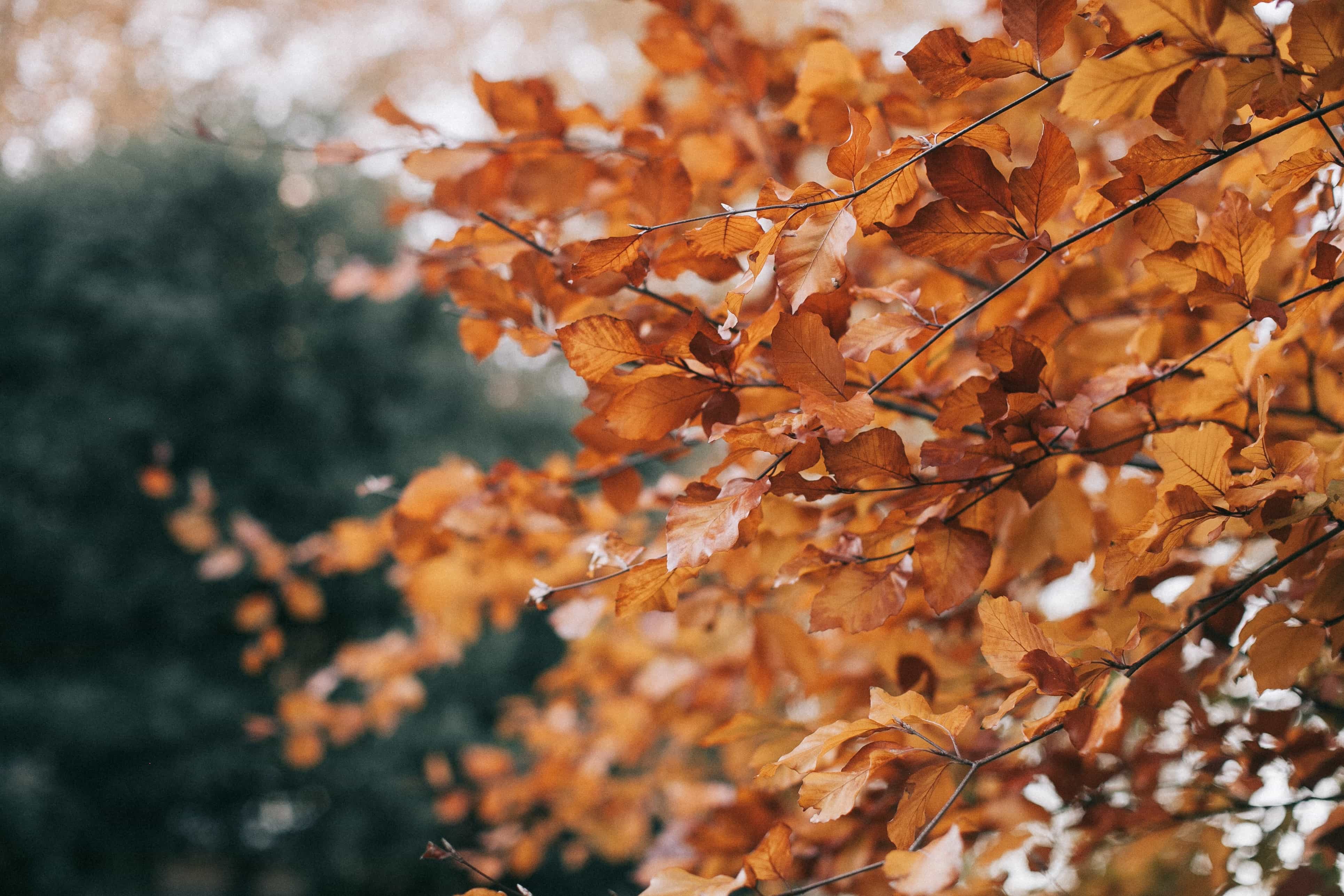 Add title text
Click here to add content, content to match the title.
Add title text
Click here to add content, content to match the title.
Add title text
Click here to add content, content to match the title.
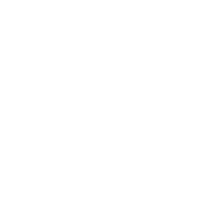 PUT YOUR TEXT HERE
PART 02
80%
80%
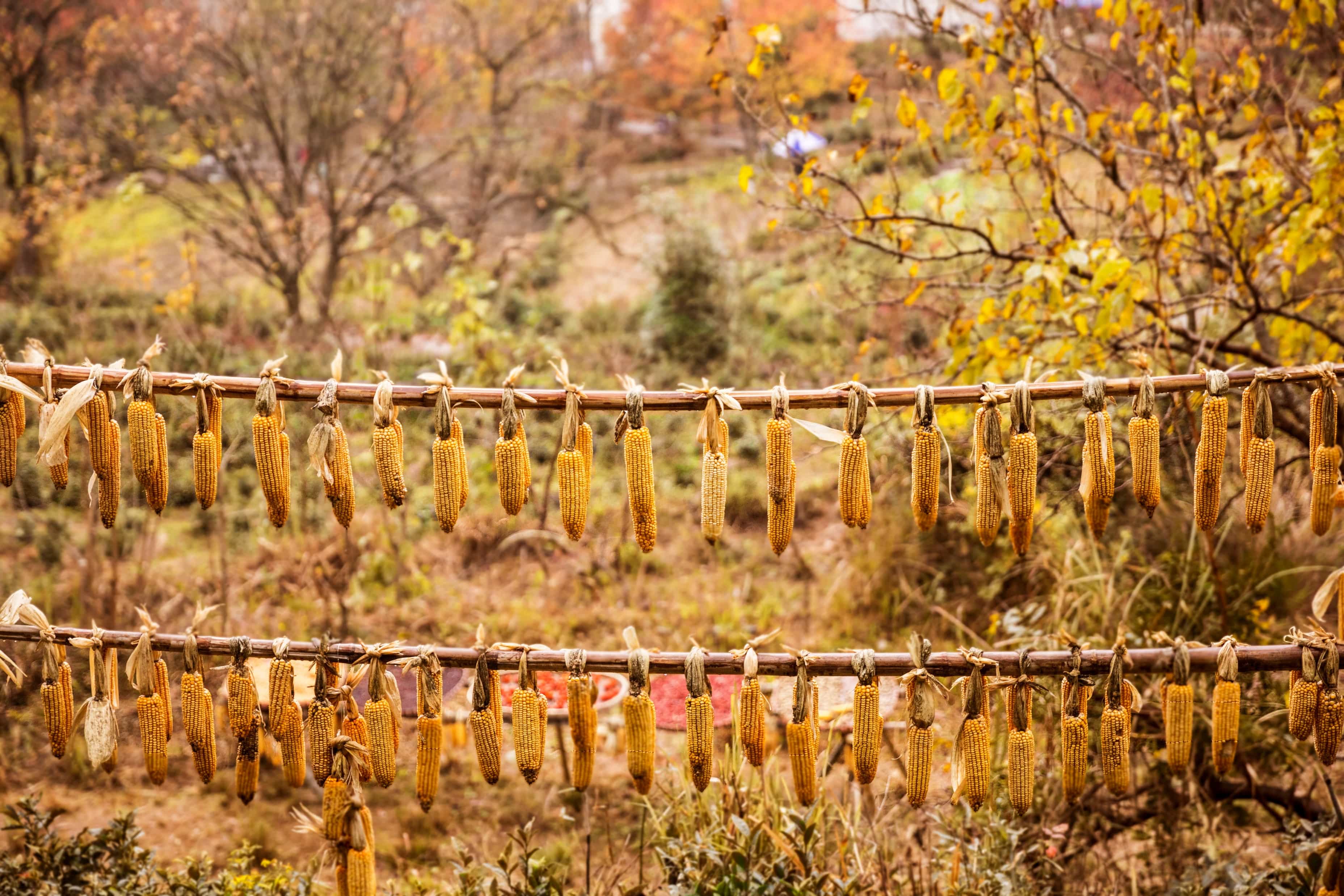 PUT YOUR TEXT HERE
Enter the text here,All the text is editable.
PUT YOUR TEXT HERE
PUT YOUR TEXT HERE
Enter the text here,
All the text is editable.
Enter the text here,
All the text is editable.
PUT YOUR TEXT HERE
PUT YOUR TEXT HERE
Enter the text here,
All the text is editable.
Enter the text here,
All the text is editable.
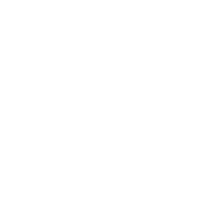 PUT YOUR TEXT HERE
PART 02
PUT YOUR TEXT HERE
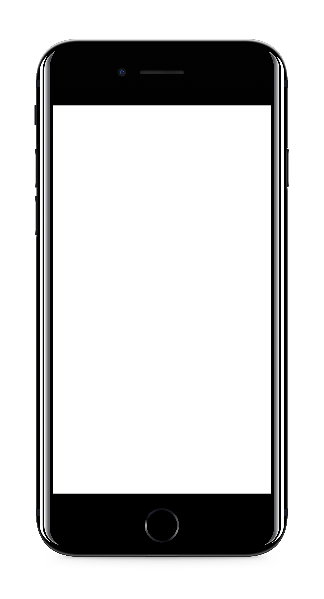 Enter the text here,All the text is editable.
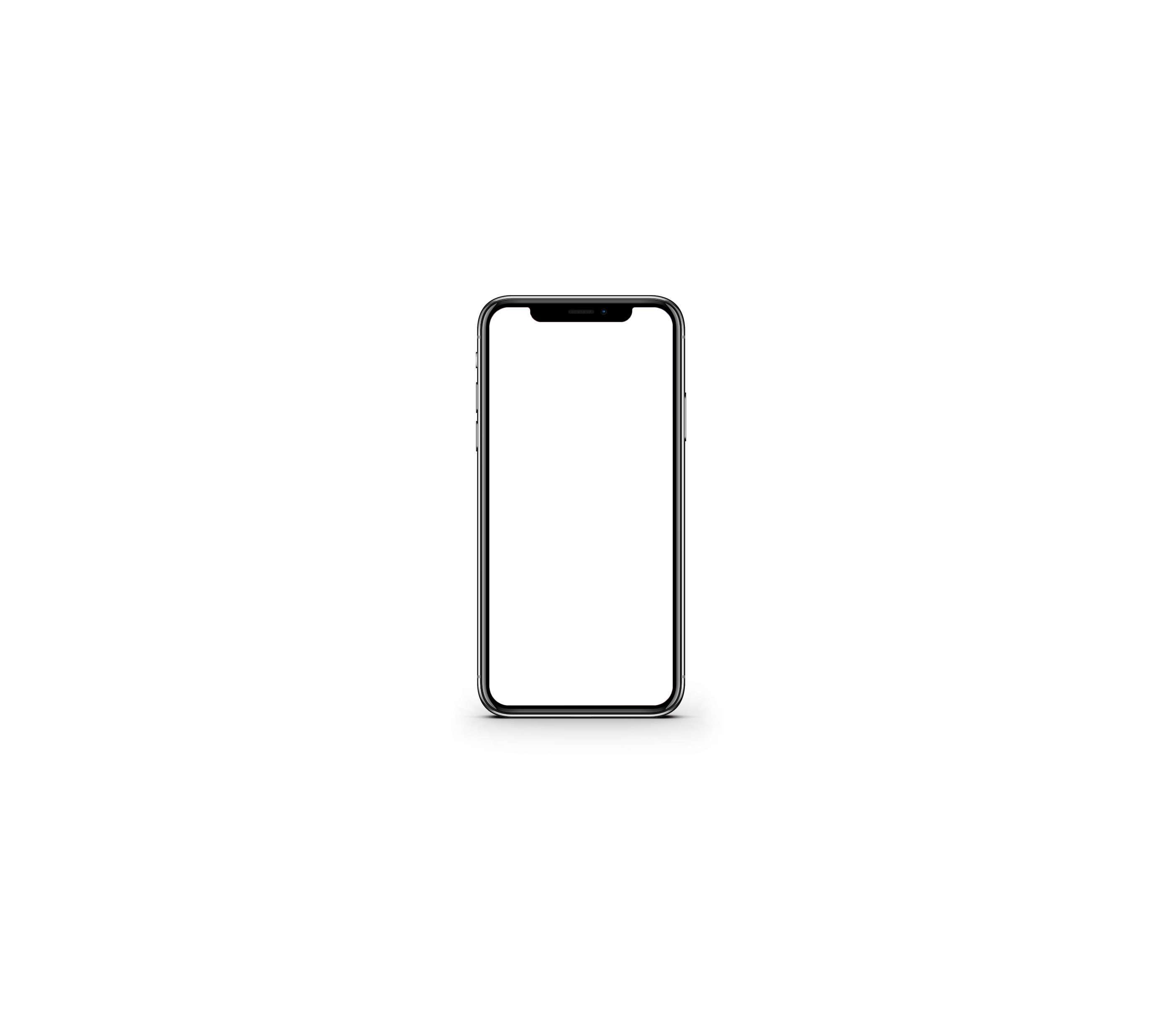 PUT YOUR TEXT HERE
PUT YOUR TEXT HERE
Enter the text here,
All the text is editable.
Enter the text here,
All the text is editable.
PUT YOUR TEXT HERE
Enter the text here,
All the text is editable.
PUT YOUR TEXT HERE
Enter the text here,
All the text is editable.
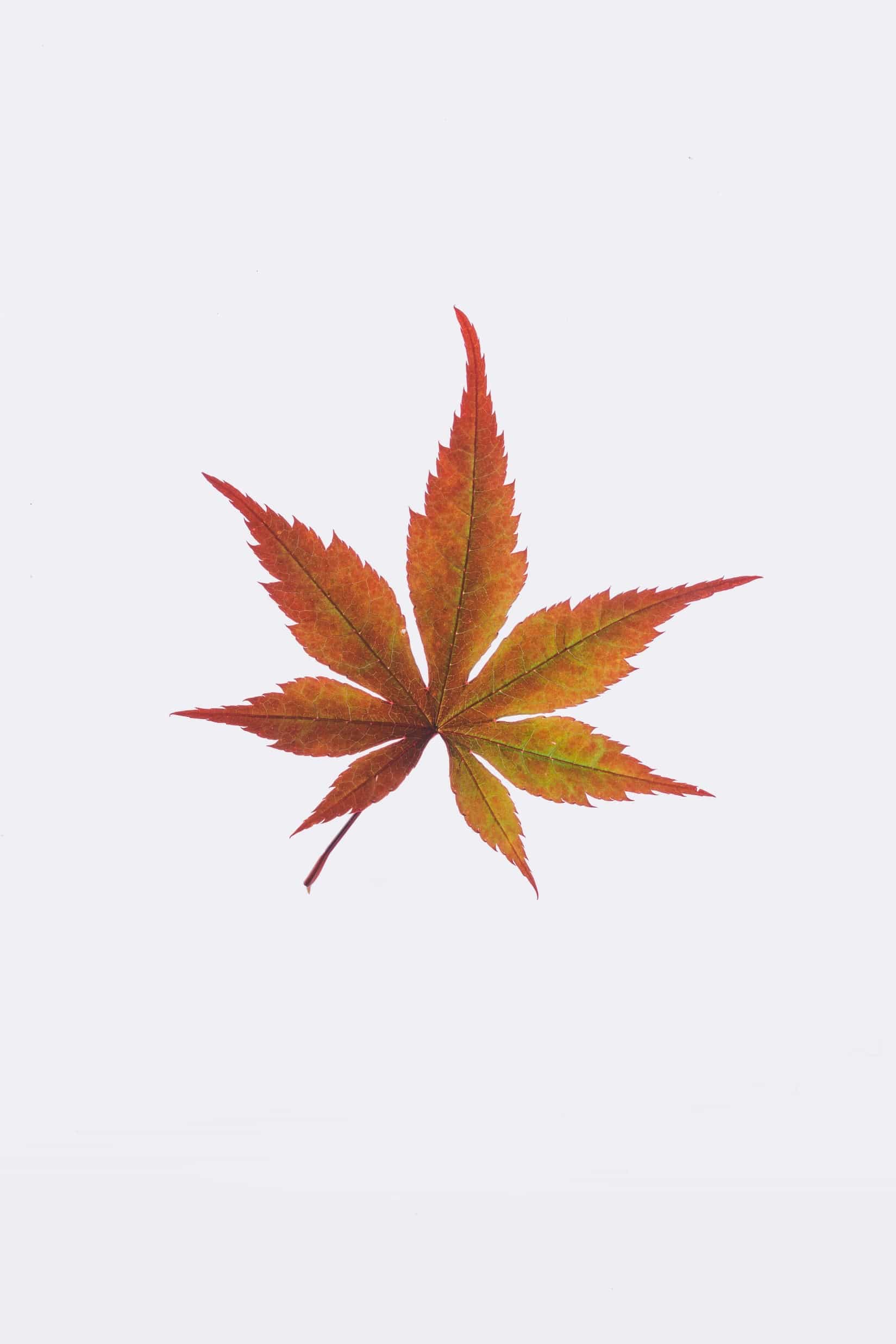 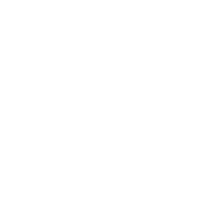 PUT YOUR TEXT HERE
PART 02
PUT YOUR TEXT HERE
Enter the text here,
All the text is editable.
PUT YOUR TEXT HERE
PUT YOUR TEXT HERE
PUT YOUR TEXT HERE
PUT YOUR TEXT HERE
Enter the text here,
All the text is editable.
Enter the text here,
All the text is editable.
Enter the text here,
All the text is editable.
Enter the text here,
All the text is editable.
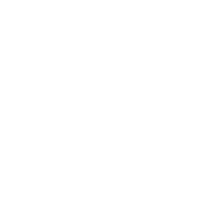 PUT YOUR TEXT HERE
PART 02
01
02
03
04
PUT YOUR TEXT HERE
Enter the text here,All the text is editable.
PUT YOUR TEXT HERE
PUT YOUR TEXT HERE
PUT YOUR TEXT HERE
PUT YOUR TEXT HERE
Enter the text here,
All the text is editable.
Enter the text here,
All the text is editable.
Enter the text here,
All the text is editable.
Enter the text here,
All the text is editable.
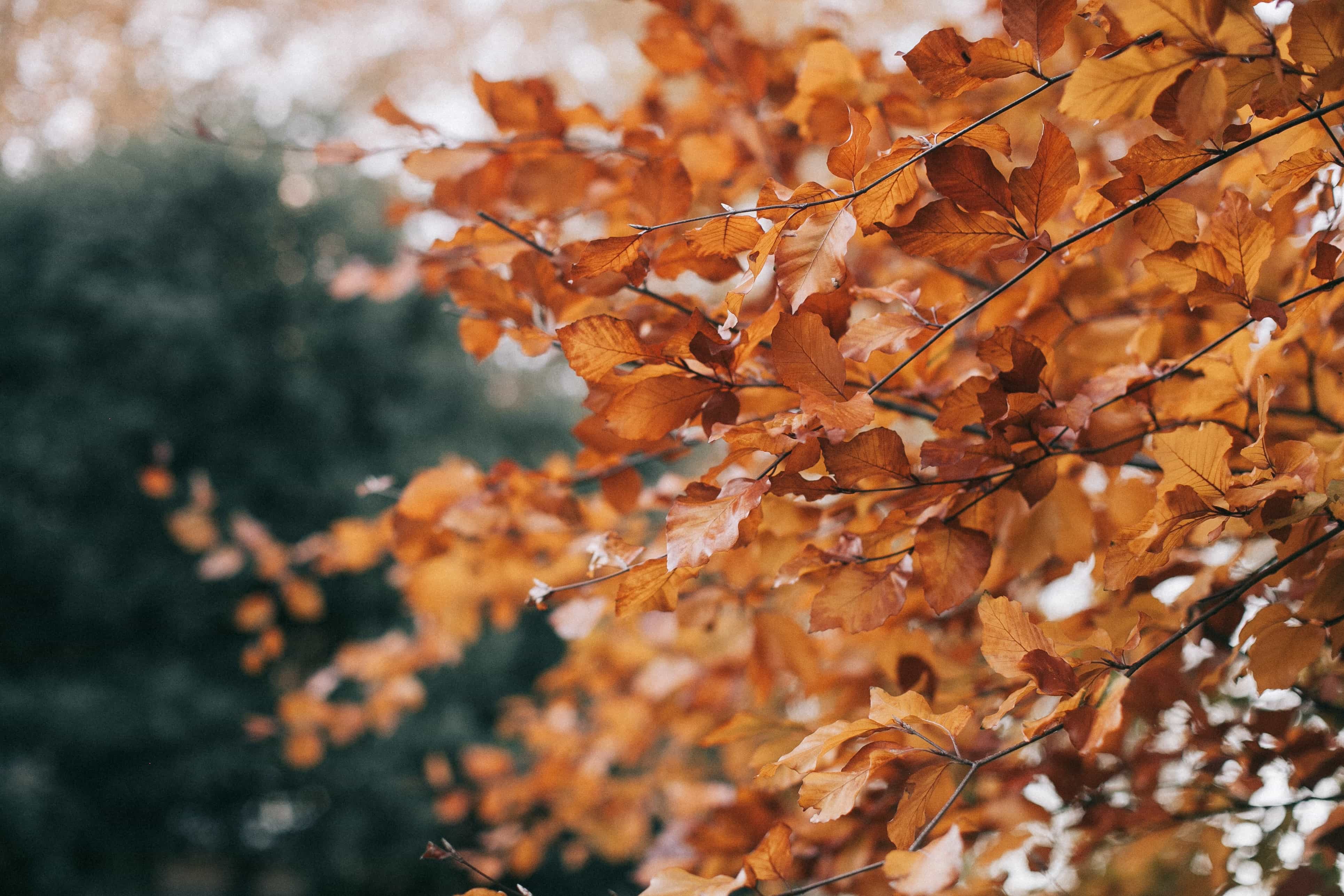 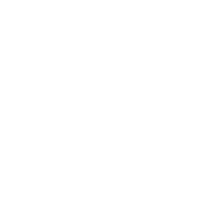 PUT YOUR TEXT HERE
PART 03
PUT YOUR TEXT HERE
Enter the text here,All the text is editable.
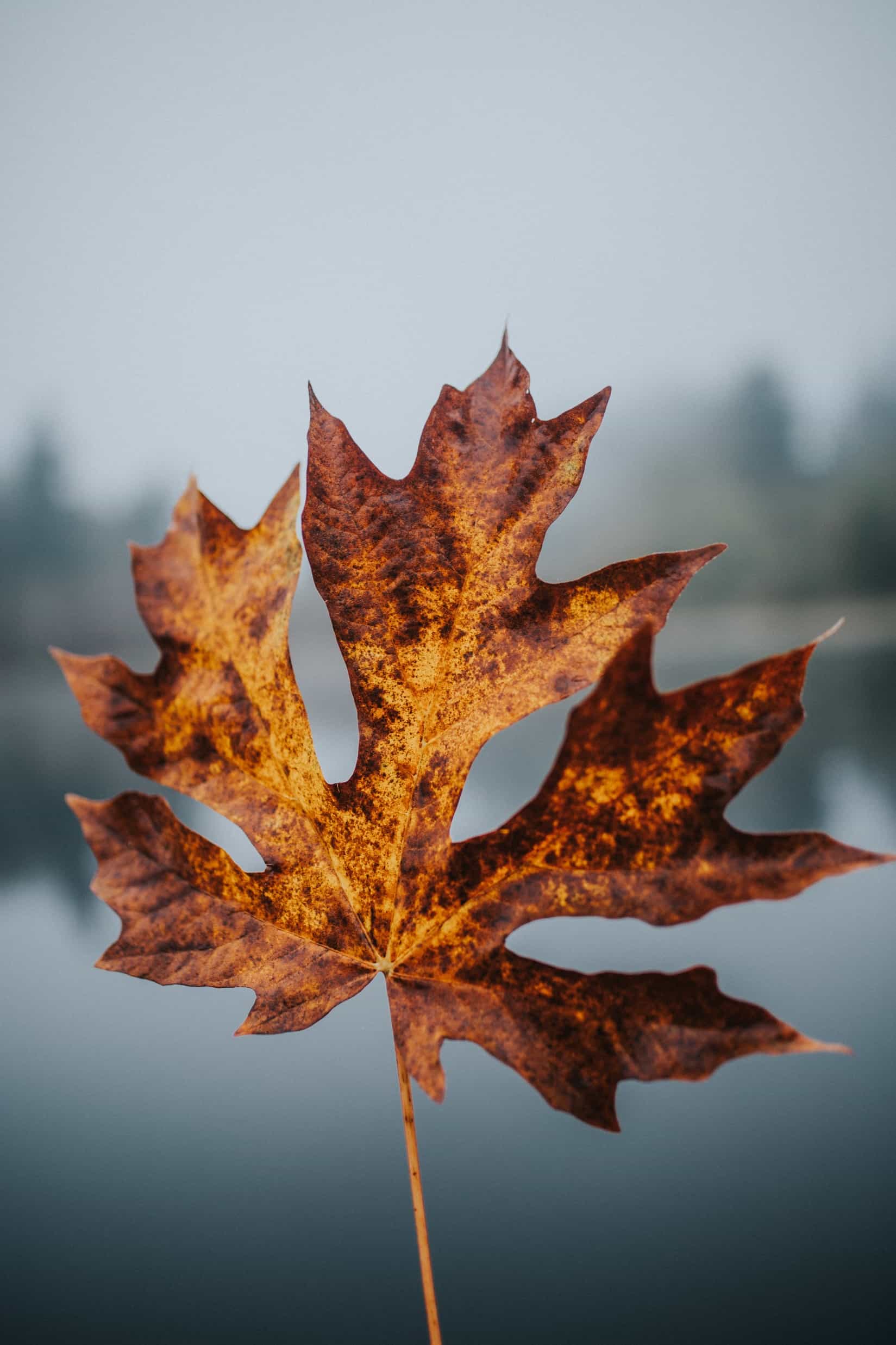 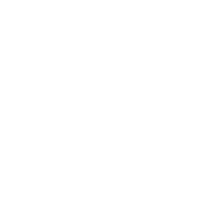 PUT YOUR TEXT HERE
PART 03
Click here to add content, content to match the title.
95%
Click here to add content, content to match the title.
Click here to add content, content to match the title.
Click here to add content, content to match the title.
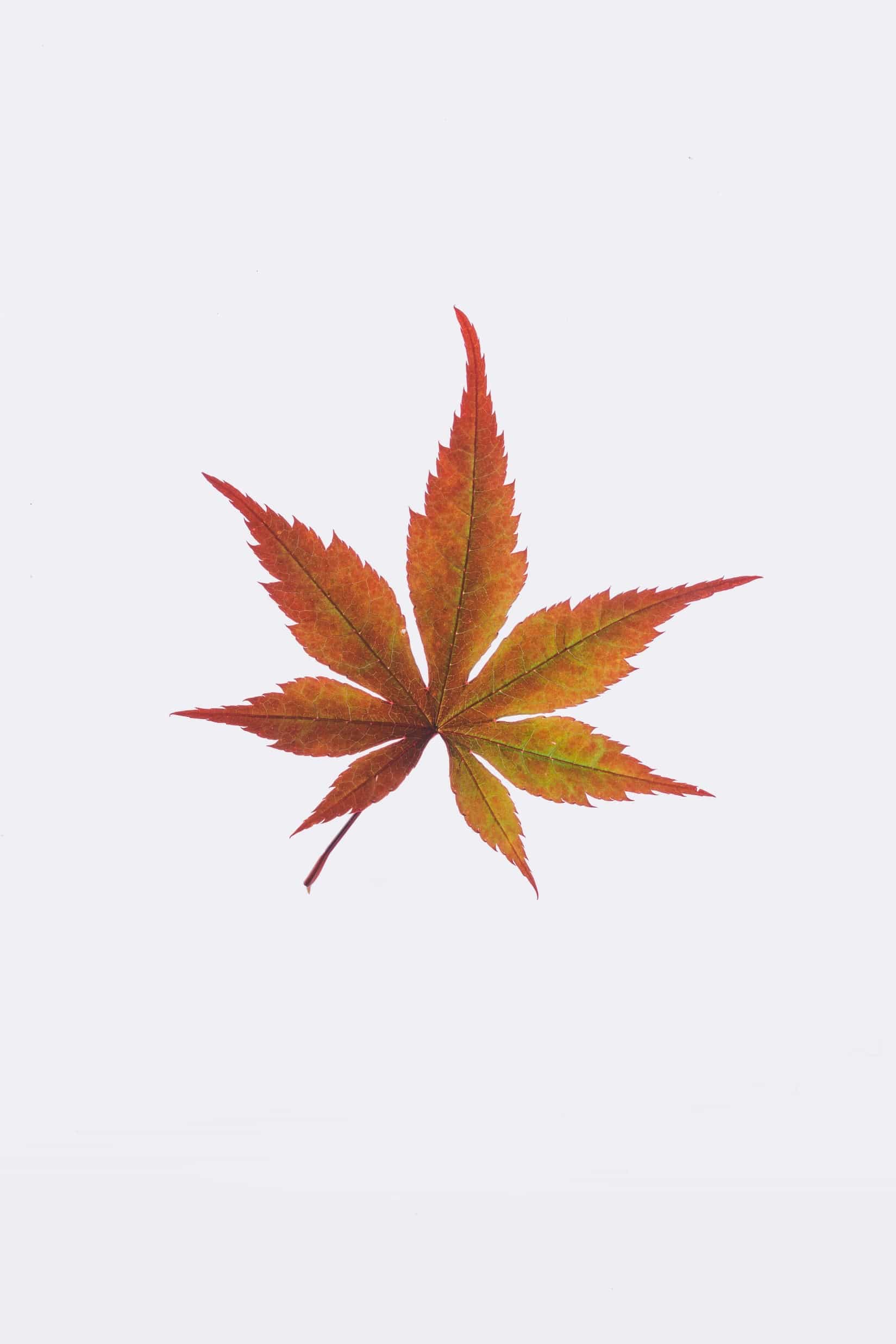 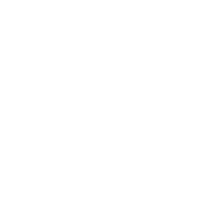 PUT YOUR TEXT HERE
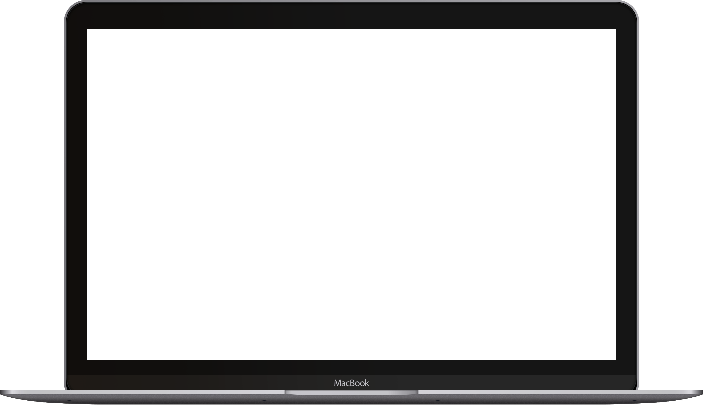 PART 03
PUT YOUR TEXT HERE
Enter the text here,All the text is editable.
PUT YOUR TEXT HERE
PUT YOUR TEXT HERE
Enter the text here,
All the text is editable.
Enter the text here,
All the text is editable.
PUT YOUR TEXT HERE
PUT YOUR TEXT HERE
Enter the text here,
All the text is editable.
Enter the text here,
All the text is editable.
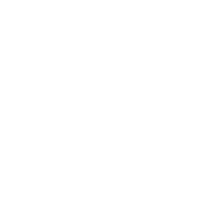 PUT YOUR TEXT HERE
PART 03
PUT  YOUR  TITLE   HERE
Enter the text here,
 All the text is editable.
Enter the text here,
 All the text is editable.
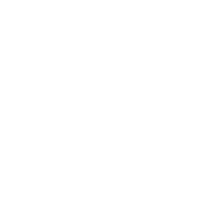 PUT YOUR TEXT HERE
PART 04
ADD   YOUR   TITLE   HERE
YOUR TITLE HERE
YOUR TITLE HERE
Click here to add content, content to match the title.
Click here to add content, content to match the title.
Enter the text here，All the text is editable.
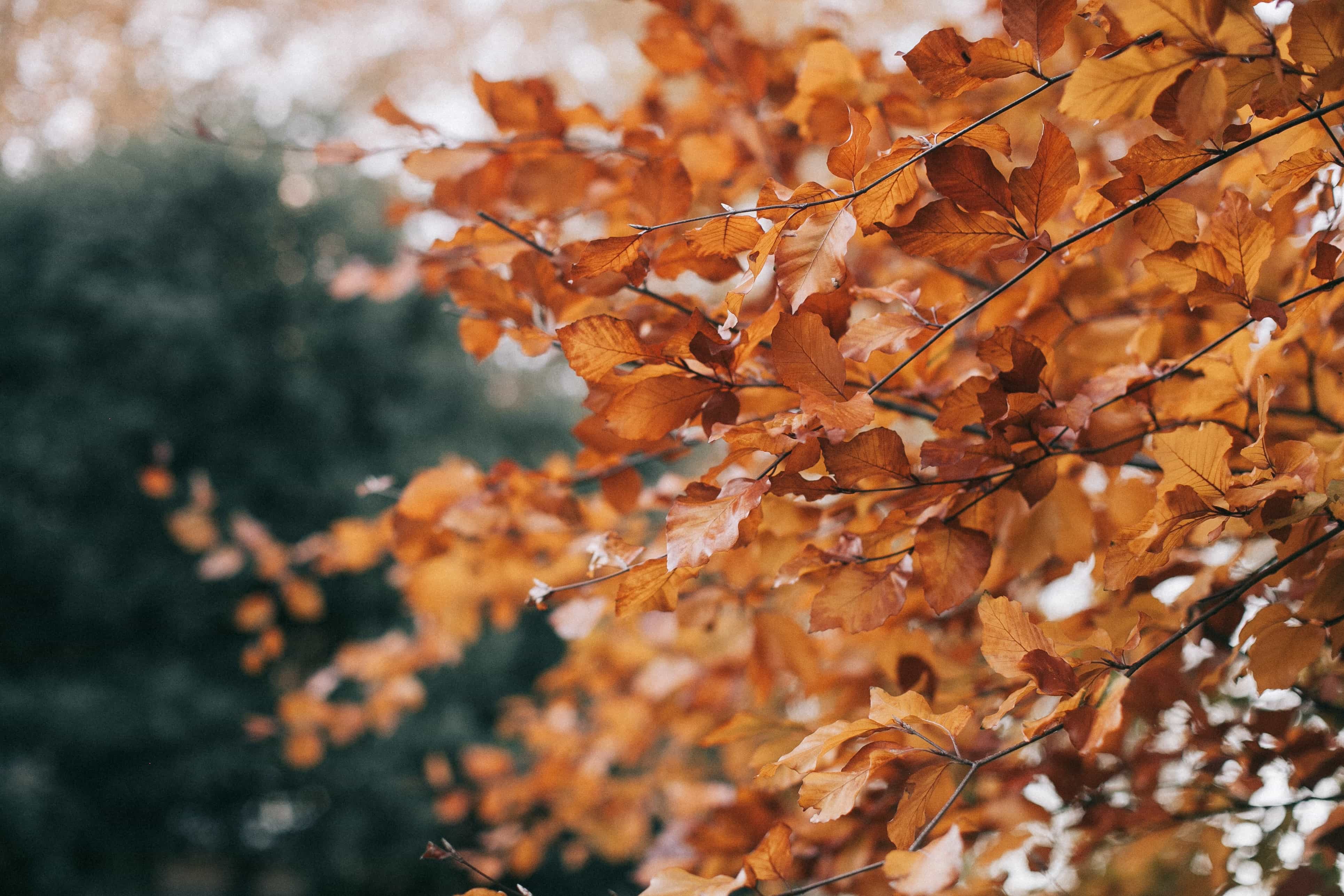 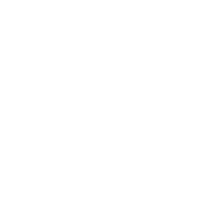 PUT YOUR TEXT HERE
PART 04
Enter the text here，All the text is editable.
Enter the text here，All the text is editable.
Enter the text here，All the text is editable.
PUT  YOUR  TITLE   HERE
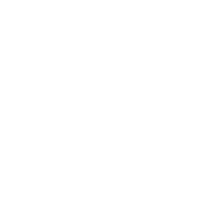 PUT YOUR TEXT HERE
PART 04
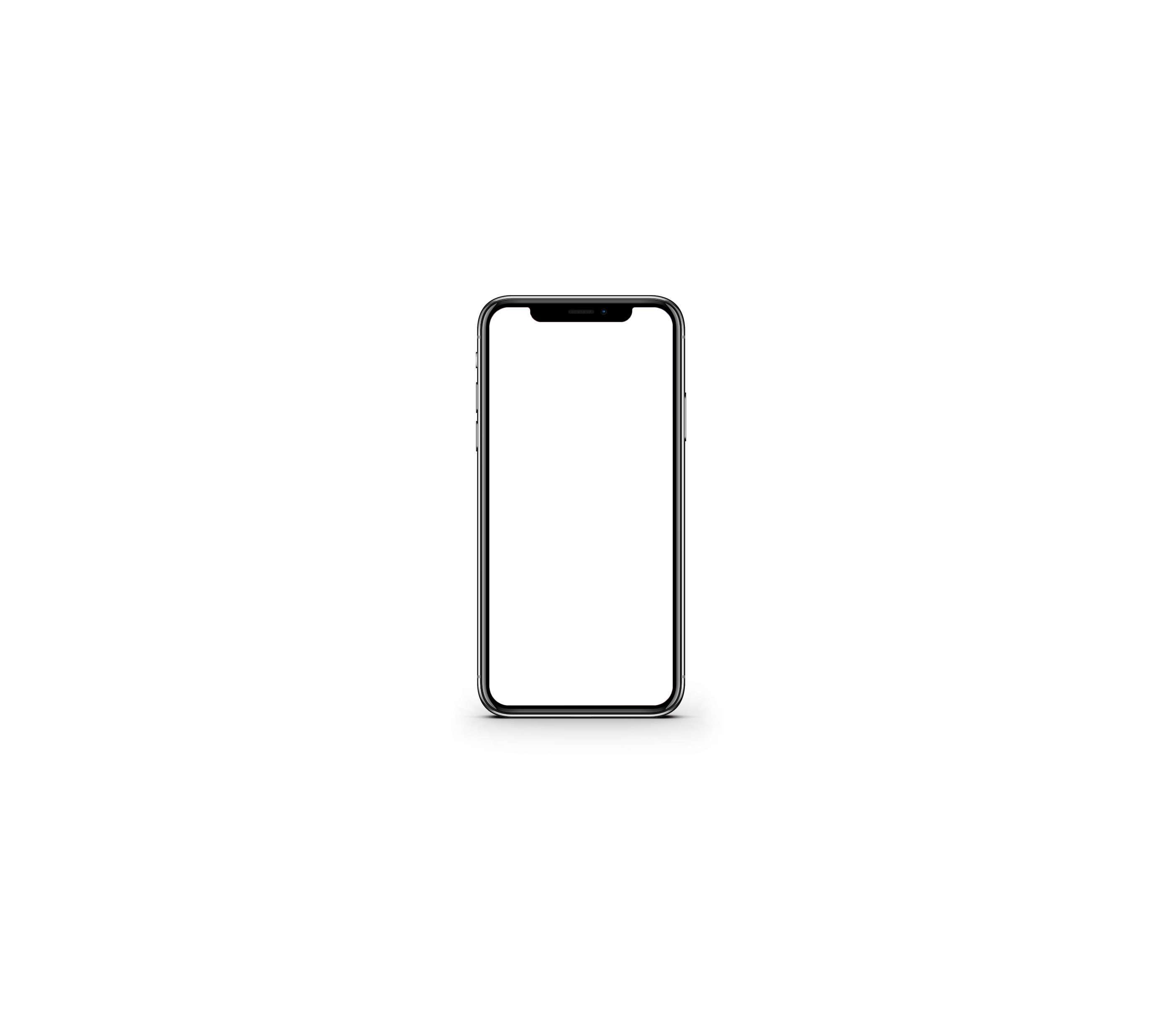 73 %
27 %
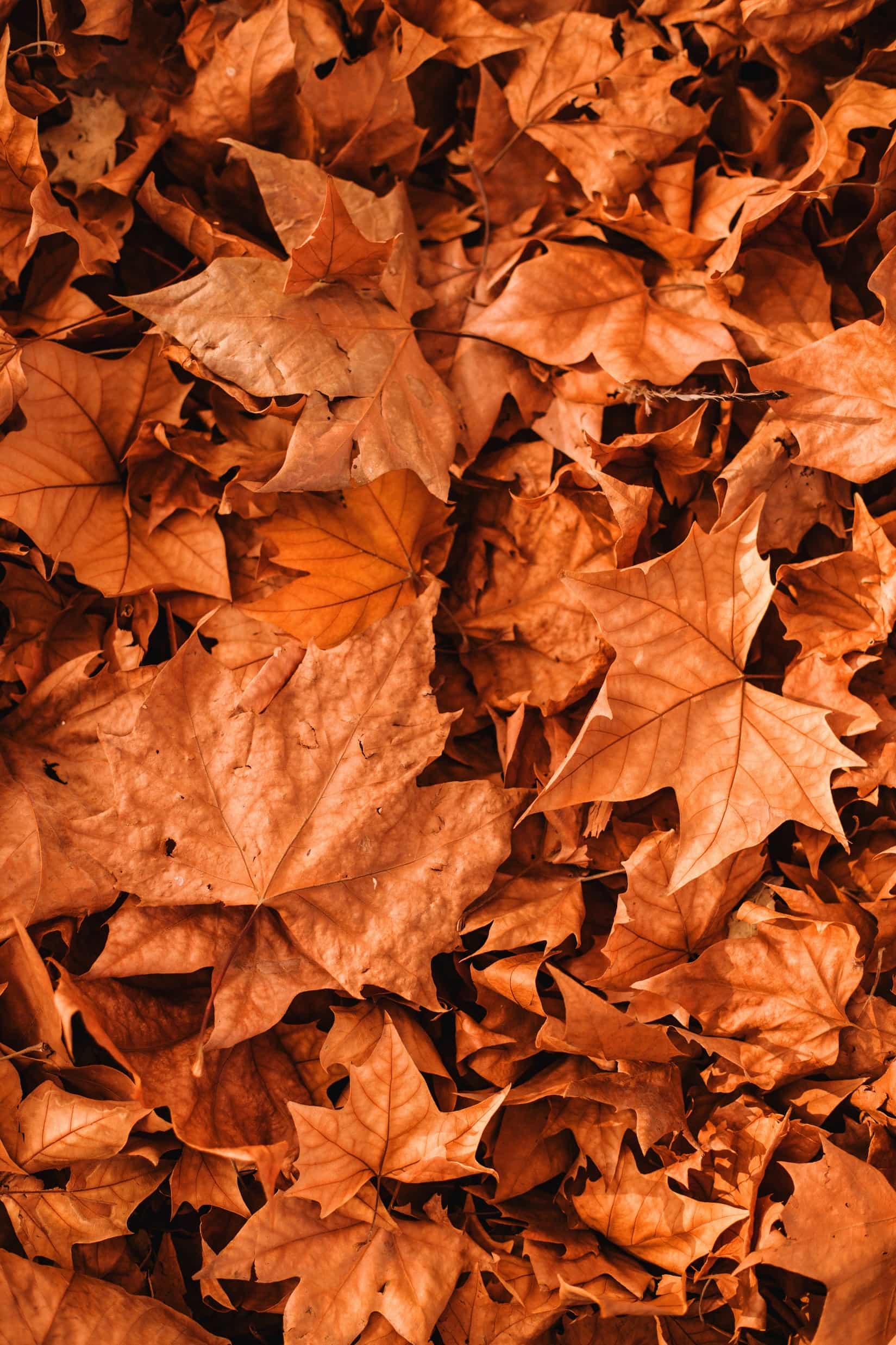 Add title text
Add title text
Click here to add content, content to match the title.
Click here to add content, content to match the title.
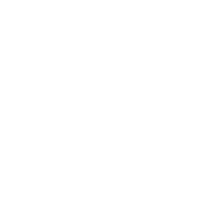 PUT YOUR TEXT HERE
PART 04
PUT  YOUR  TITLE   HERE
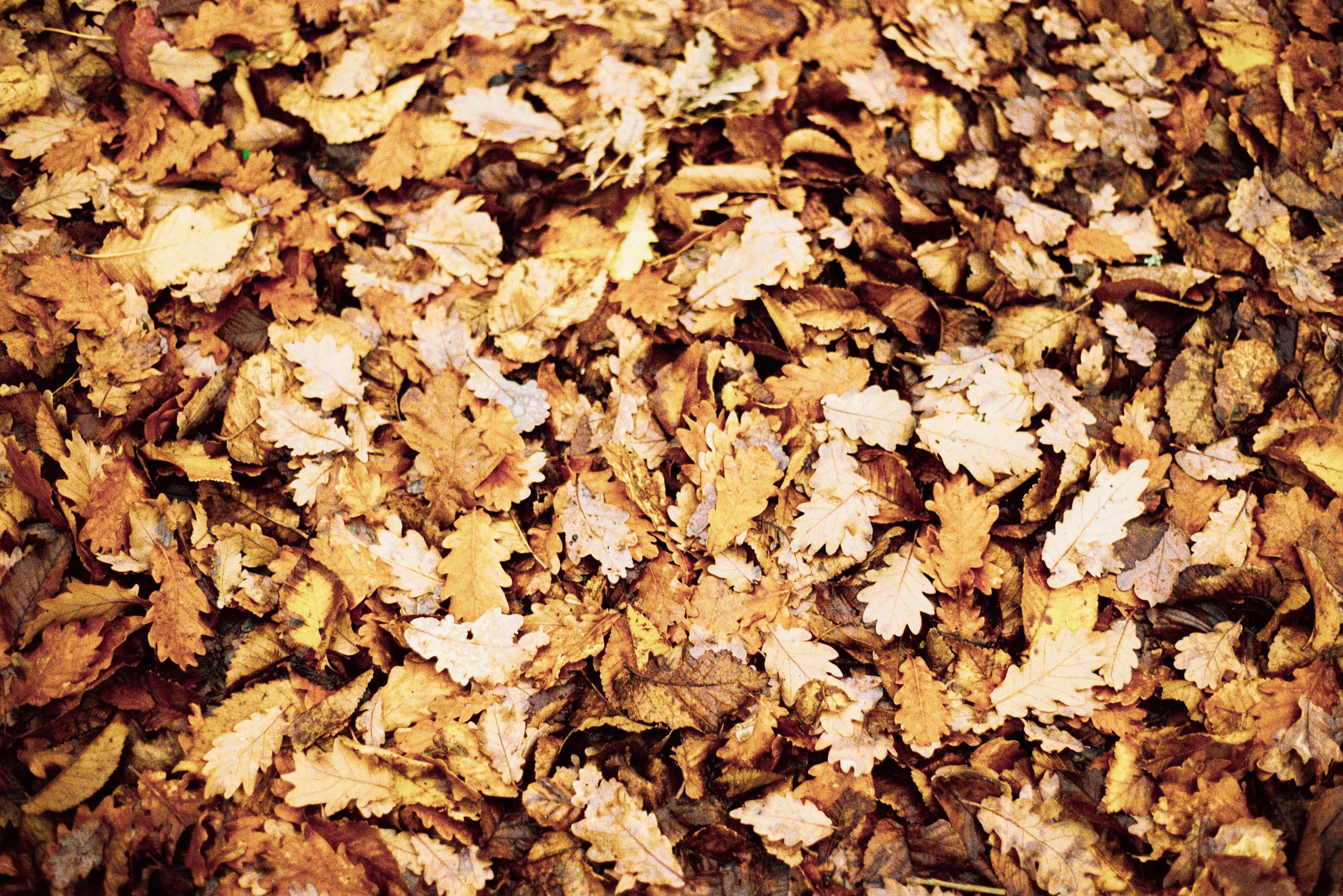 Enter the text here，All the text is editable.
Enter the text here，All the text is editable.
Enter the text here，All the text is editable.
70%
55%
Sample three
Sample four
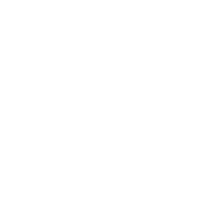 Project review
LOGO
THANK YOU
Report ：freeppt7.com
XX.XX.20XX